الأسطورة المصرية
العالم المصرى الدكتور/ مصطفي مشرفة
علي مصطفى مشرفة باشا
عالم فيزيائى و رياضيات مصري
ولد بمحافظة دمياط بمصر 
( 11 يوليو 1898- 15 يناير 1950 م)
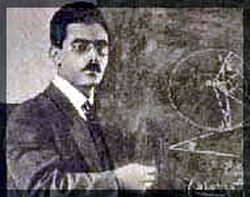 تلقى دروسه الأولى على يد والده ثم في مدرسة "أحمد الكتبي" ، وكان دائما من الأوائل في الدراسة ، ولكن طفولته خلت من كل مباهجها حيث يقول عن ذلك :



( لقد كنت أفني و أنا طفل لكي أكون في المقدمة ، فخلت طفولتي من كل بهيج . ولقد تعلمت في تلك السن أن اللعب مضيعةللوقت - كما كانت تقول والدته - ، تعلمت الوقار والسكون في سن اللهو والمرح ، حتى الجري كنت أعتبره خروجاً عن الوقار )
التحق بمدرسة المعلمين عام 1917

*التحق بجامعة نوتنجهام ببريطانيا
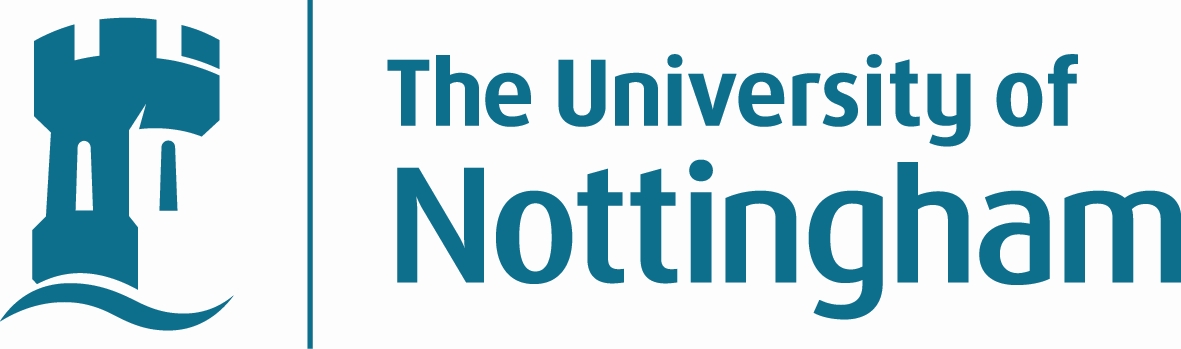 قيام الثورة عام 1919
وأثناء اشتعال ثورة 1919 بقيادة سعد زغلول ، كتب مصطغى مشرفة إلى صديقه محمود فهمي النقراشي – رئيس الوزراء.
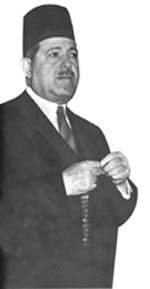 جامعة نوتنجهام ببريطانيا

*حصل علي بكالوريوس الرياضيات فى عام 1920
*التحق عام 1920 بالكلية الملكية  (( Kings college
*حصل عام 1923 على دكتوراة الفلسفة Ph.D  
 بإشراف العالم الفيزيائي الشهير Charles T. Wilson
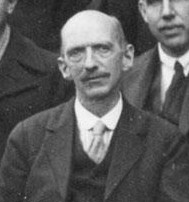 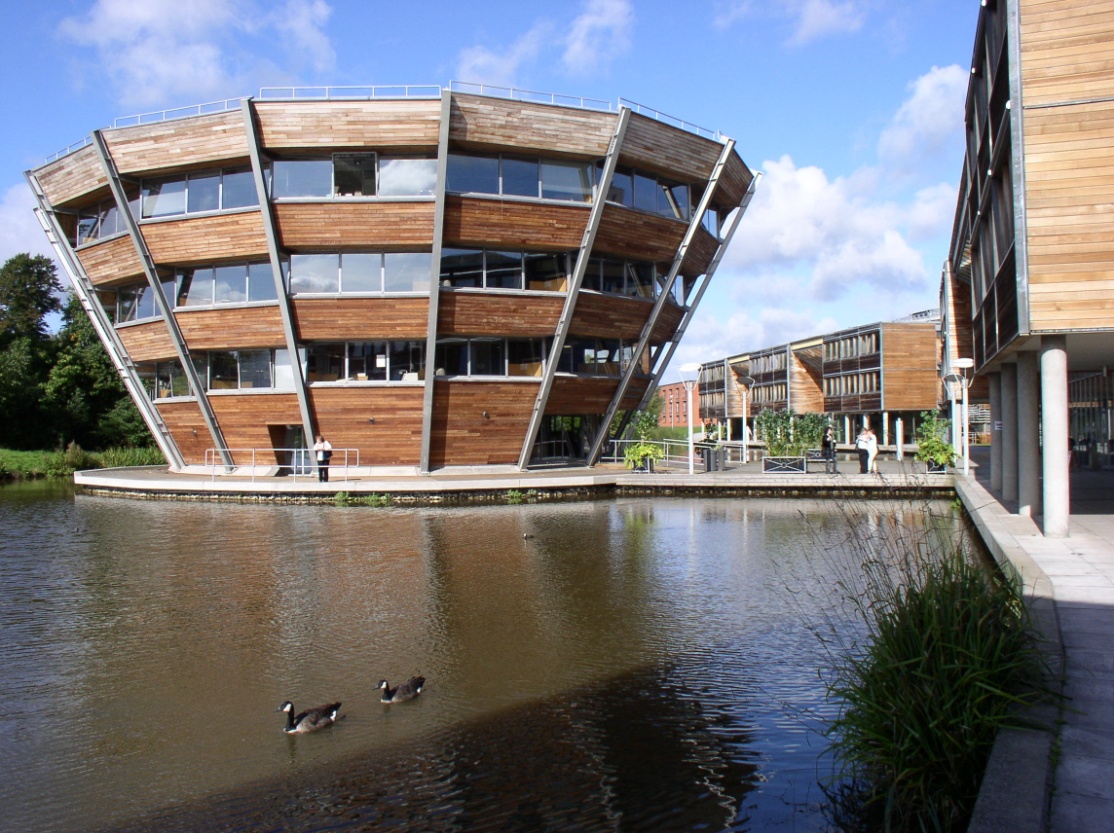 .
*حصل على دكتوراه العلوم الأنجليزية 1923.

*اول مصرى يحصل على دكتوراه العلومDS.c  .
العودة إلى الوطن
عند رجوع الدكتور/ مصطفي مشرفة إلى أرض الوطن عين أستاذاً مساعدا ًفى كلية العلوم .
؟
سعد زغلول
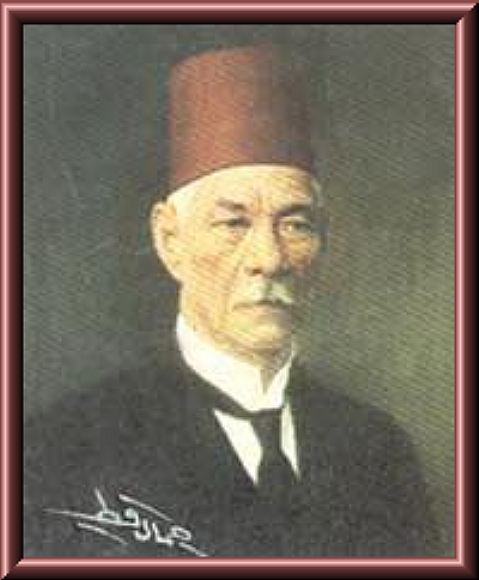 عُين أستاذ للرياضيات في مدرسة المعلمين العليا ثم للرياضة التطبيقية في كلية العلوم 1926. مُنح لقب أستاذ من جامعة القاهرة و هو دون الثلاثين من عمره.
 كان يتابع أبحاثه العالم أينشتاين صاحب نظرية النسبية، ووصفه بأنه واحد من أعظم علماء الفيزياء .
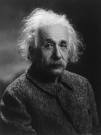 حصل على لقب البشاوية من الملك فاروق.
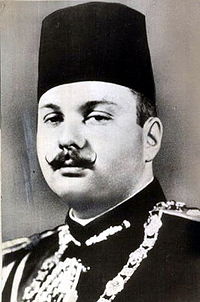 و بعد تعين الدكتور/ مصطفي مشرفة أستاذاً بجامعة القاهرة
اصبح وكيل كلية العلوم ثم انتخب في عام 1936
*عميداً لكلية العلوم، فأصبح بذلك أول عميد مصري لها.
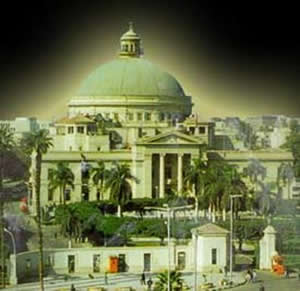 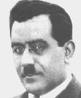 رشح أينشتاين الدكتور/ مصطفي مشرفة لمنحة فى جامعة 
    برنستون الأمريكية .






*وافقت الحكومة المصرية على سفره إلى الولايات المتحدة ،
ولكن الملك فاروق  رفض فكرة سفره .
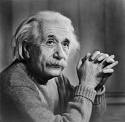 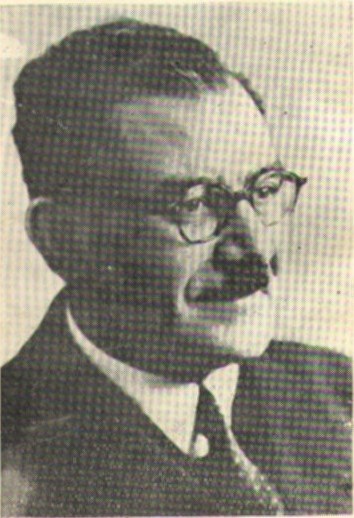 1939: قام بعمل معرض علمى فى جامعة القاهرة. 
   و سمى ب (مهرجان العلوم ) .

1949: قام بعمل معرض لعلوم الذرة بالقاهرة بعد طول عناء بسبب رفض العلماء البريطانيين عمل هذه المعرض .

قال العالم المصرى :
*** خيراً للكلية أن تخرج عالماً واحداً كاملاً أفضل من أن تخرج كثيرين من أنصاف العلماء ***
أهم أعماله
اتجه إلى ترجمة المراجع العلمية إلى العربية بعد أن كانت الدراسة بالانجليزية فأنشأ قسماً للترجمة في الكلية.

 شجع البحث العلمي وتأسيس الجمعيات العلمية، وقام بتأسيس الجمعية المصرية للعلوم الرياضية والطبيعية والمجمع المصري للثقافة العلمية. 

اهتم أيضاً بالتراث العلمي العربي فقام مع تلميذه محمد مرسي أحمد بتحقيق ونشر كتاب الجبر والمقابلة للخوارزمي.
أحب الفن و كان يهوى العزف على الكمان، وأنشأ الجمعية المصرية لهواة الموسيقى لتعريب المقطوعات العالمية.


دارت أبحاث الدكتور مشرفة حول تطبيقه الشروط الكمية بصورة معدلة تسمح بإيجاد تفسير لظاهرتي شتارك وزيمان.

كذلك كان الدكتور مشرفة أول من قام ببحوث علمية حول إيجاد مقياس للفراغ ؛ حيث كانت هندسة الفراغ المبنية على نظرية "أينشتين" تتعرض فقط لحركة الجسم المتحرك في مجال الجاذبية.
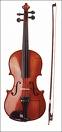 وقد درس مشرفة العلاقة بين المادة والإشعاع .

وتُقدر أبحاثه المتميزة في نظريات الكم والذرة والإشعاع والميكانيكا بنحو 15 بحثاً، وقد بلغت مسودات أبحاثه العلمية قبل وفاته حوالي 300 مسودة.
ويعد مشرفة أحد القلائل الذين عرفوا سر تفتت الذرة وأحد العلماء الذين ناهضوا استخدامها في صنع أسلحة في الحروب ، ولم يكن يتمنى أن تُصنع القنبلة الهيدروجينية أبداً، وهو ما حدث بالفعل بعد وفاته بسنوات في الولايات المتحدة الأمريكية والاتحاد السوفيتي.
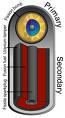 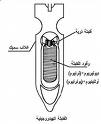 القنبلة الهيدروجينية 

القنابل الهيدروجينية عبارة عن أحد أنواع الأسلحة النووية وبالتحديد يعتبر من نوع الأسلحة النووية الأندماجية ويعرف أيضا باسم H-bomb أو القنبلة النووية الحرارية. تصنع هذه القنابل بواسطة تحفيز عملية الأندماج النووي بين نظائر عناصر كيميائية لعنصر الهيدروجين وبالأخص النظيرين التريتيوم (Tritium) والديتيريوم (Deuterium) حيث ينتج من اتحاد هذين النظيرين للهيدروجين ذرة هيليوم مع نيوترون إضافي ويكون الهيليوم الناتج من هذه العملية أثقل كتلة من الهيليوم الطبيعي
ينتج عن انفجار القنبلة الهيدروجينية حرارة شديدة واهتزاز هائل ورياح عاتية شديدة السرعة وانبعاث هائل للأشعة لاسيما أشعة جاما.
أشعة جاما : هي موجات كهرومغناطيسية ( فوتونات تنتقل على شكل موجات ) لها طول موجي صغير جدا ( أقل من 1 نانو متر ) .
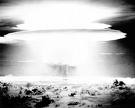 لا يزال هناك جدل حول من توصل أول مرة إلى اختراع هذا النوع من القنابل. حيث أنه في فترة زمنية متقاربة جدا في عام 1955 م زعم أندريه ساخروف من الاتحاد السوفيتي وإدوارد تيلر مع ستانيسلو أولام من الولايات المتحدة باختراعهم لأول قنبلة هيدروجينية .
أندريه ساخروف
إدوارد تيلر
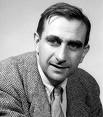 أهم مؤلفاته
كان الدكتور مشرفة من المؤمنين بأهمية دور العلم في تقدم الأمم، وذلك بانتشاره بين جميع طوائف الشعب...... 
            
                            حتى وإن لم يتخصصوا به 

كانت مؤلفاته تشرح الألغاز العلمية المعقدة ببساطة ووضوح حتى يفهمها جميع الناس حتى من غير المتخصصين .
أهم كتبه
*الميكانيكا العلمية و النظرية 1937* الهندسة الوصفية 1937* مطالعات عامية 1943* الهندسة المستوية والفراغية 1944* حساب المثلثات المستوية 1944* الذرة والقنابل الذرية 1945* العلوم والحياة 1946* الهندسة وحساب المثلثات 1947 * نحن والعلم 1947
نبؤات مشرفة
طالب بوجود مجلس علمى بمصر .
طالب بوزارة الإقتصاد العلمى .
طالب بوجود طاقة بديلة (الطاقة الشمسية )
*****   طالب بتصنيع قنبلة نووية  *****


((( نظرية الردع )))


و ذلك قبل إلقاء قنبلة هيروشيما و نجازكى عام 1945
الإثنين 15 يناير 1950
توفى العالم الجليل الدكتور/ على مصطفي مشرفة
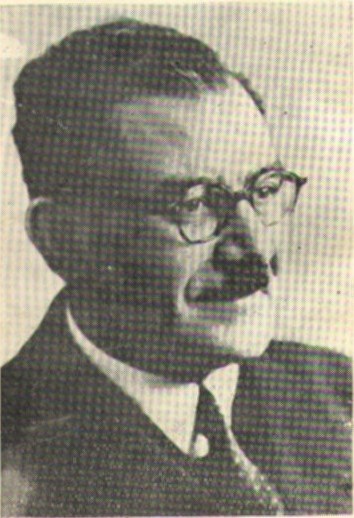 قال ليزابور
- قال : إن مشرفة كان استاذاً بحق


عن أينشتين
- لا تقولوا إن مصطفي مشرفة مات , إنه حى من خلال ابحاثه.
إنه الأخ الذى لم يعرف إخاءه ضعفاًولا وهناً على إختلاف الظروف
النيل هبة الله لمصر
و مصر جنة الله في أرضه
فلنحافظ عليها
التعليم
الصحة
البحث العلمي
مصر
التعليم
الصحة
البحث العلمي
النهضة